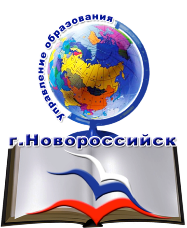 Создание центров самоопределения учащихся в условиях организации работы образовательных технопарков
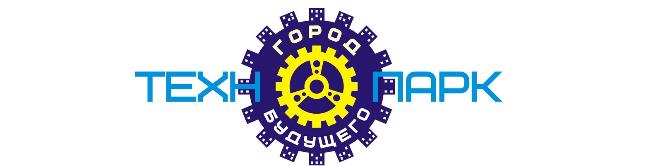 Проект управления образования администрации МО город Новороссийск
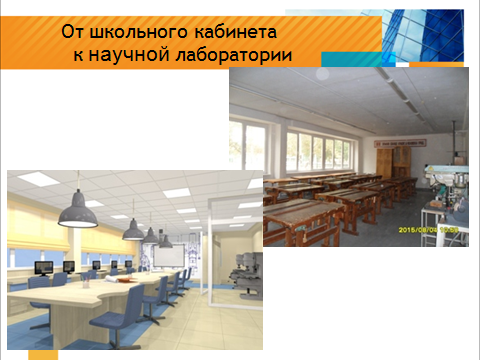 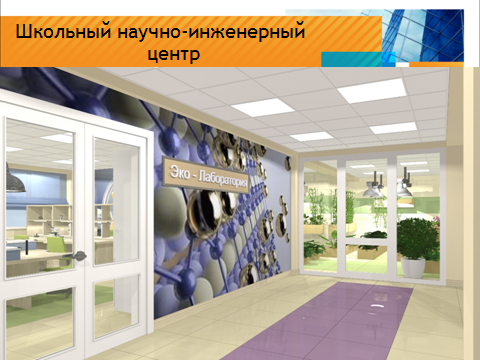 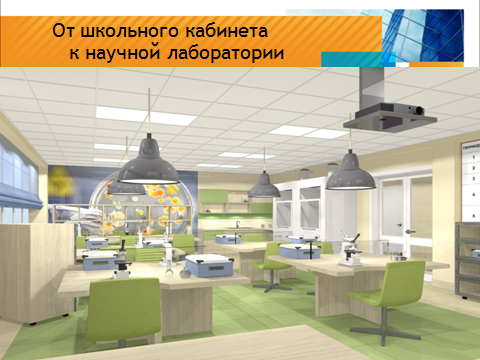 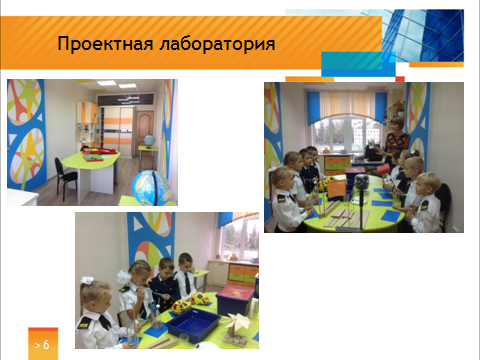 Цент для одаренных детей -  гимназия №5
Центр для одаренных детей- гимназия №5
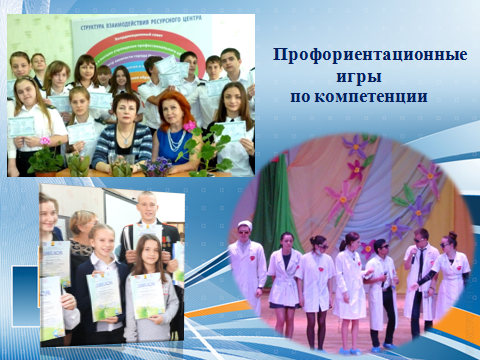 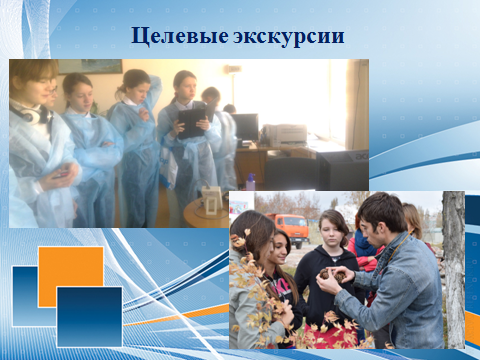 Ранняя профориентация- Ресурсный центр НСПК мастер- класс, продавец
Профессиональные пробы  - Ресурсный центр  НСПК, мастер- класс, повар- кондитер
Ранняя профориетация – Ресурсный центр НСПК
Предкласс     –     Ресурсный центр НСПК
Летняя профильная смена – Ресурсный центр НСПК
Биоквантум – лагерь «Смена»
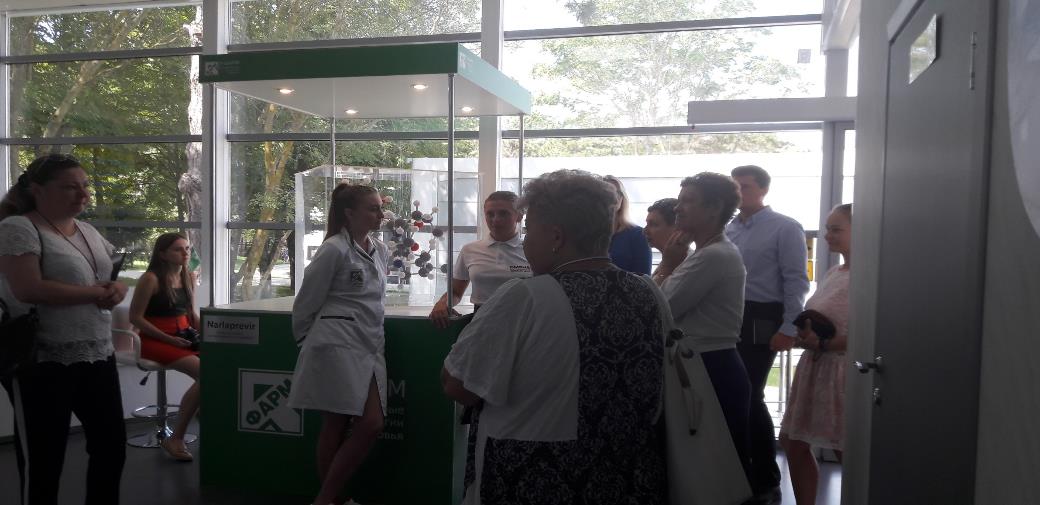 Робокввнтум – лагерь «Смена»
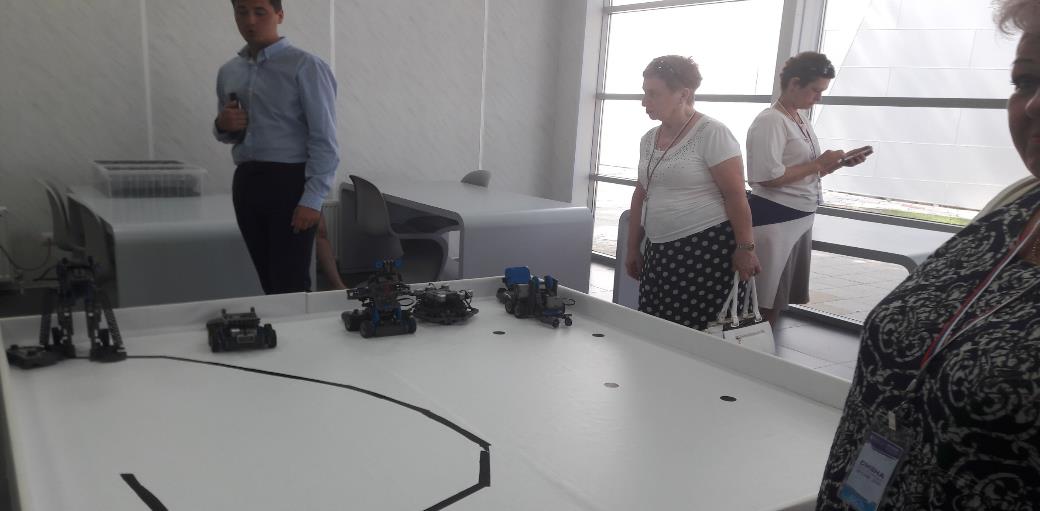 Ландшафтный дизайн – лагерь «Смена»
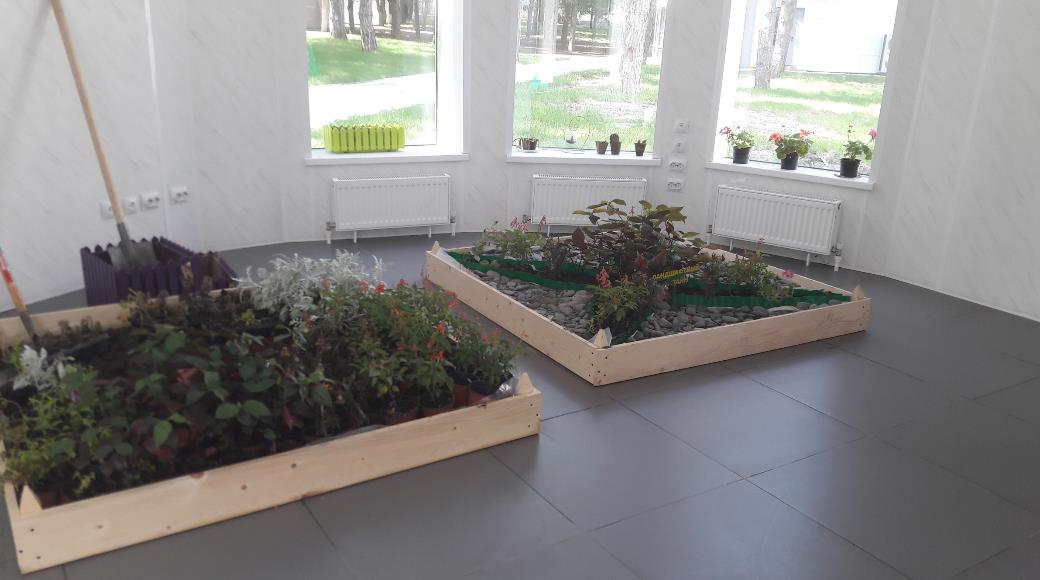 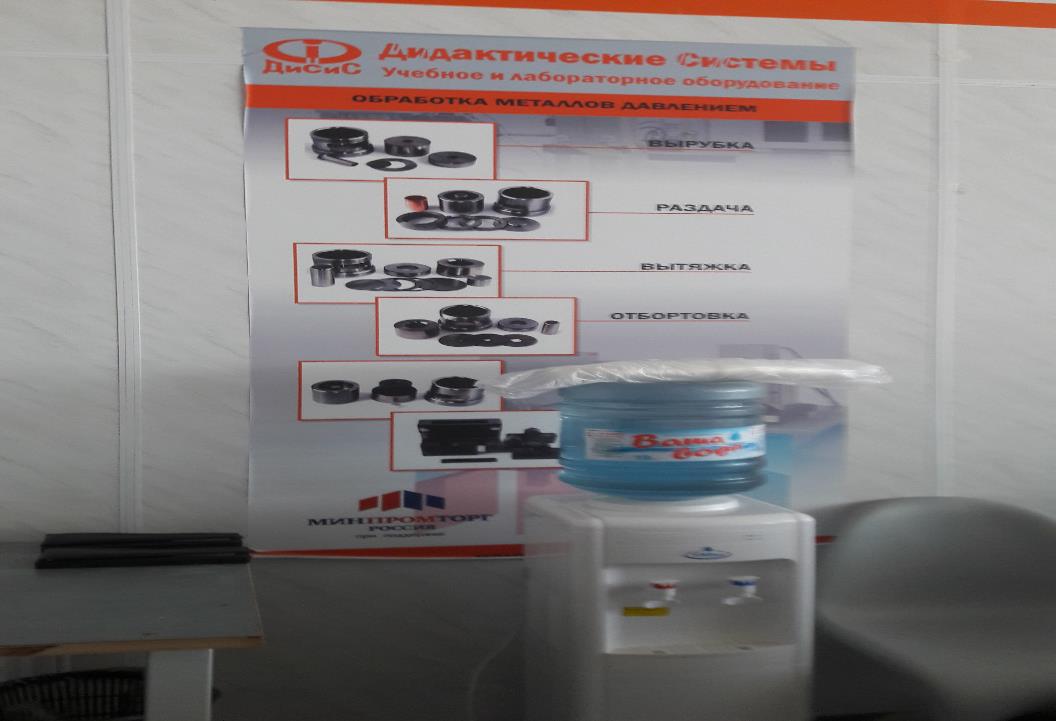 Лагерь «Смена» – п.Суко
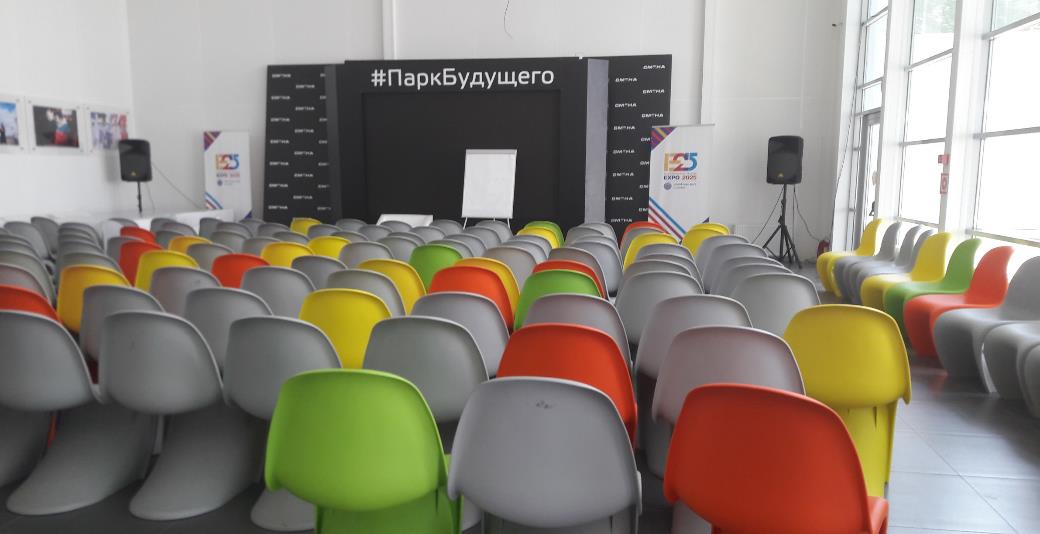 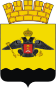 «Создание центров самоопределения учащихся в условиях организации работы образовательных технопарка»
ИДЕЯ: Новый подход  к  проведению профориентационной работы в муниципалитете, ориентированной на развитие и удовлетворение запросов всех субъектов  в соответствии с их образовательными потребностями через создание центров самоопределения учащихся, создание технопарков на базе образовательных учреждений и учреждений дополнительного образования;
 
ДЕЙСТВИЕ: создание образовательных технопарков

ОБЪЕКТ: образовательные организации, учреждения дополнительного образования, СПО, ВПО, предприятия,  расположенные на территории   муниципального образования
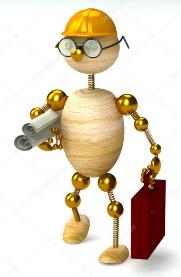 ТЕХНОПАРК
в г.Новороссийске

повышение мотивации
учащихся к выбору 
инженерно-технических 
профессий
ОБРАЗОВАТЕЛЬНЫЕ ОРГАНИЗАЦИИ

Научно-инженерный центр (МТЛ)
Центр по развитию детской одарённости
(гимназия №5)
Прототипирование: ТЭЛ, СОШ №33
Развитие движения JuniorSkills:
гимназия 7, СОШ 12, 19, 24, 33, 40, ТЭЛ
НКРП

краевая площадка JuniorSkills: 
мобильная робототехника
НСПК

краевая площадка JuniorSkills:
мультимедийная 
журналистика
ЧАСТНЫЙ БИЗНЕС

Робототехника: гимназия № 1
Всероссийская программа IT школа
SAMSUNG: школа «Личность»
ДОПОЛНИТЕЛЬНОЕ ОБРАЗОВАНИЕ
Дворец творчества
Авиамоделизм
Радиоуправляемые модели
JuniorSkills: 
мобильная робототехника
«Школьник-2»

Детский образовательный 
технопарк «IT-центр»
Робототехника
Дизайн
Академия программирования
Сетевая академия Cisco
JuniorSkills: сетевое и системное администрирование
JuniorSkills: мультимедийная журналистика
ЦДТ
Автотрассовый моделизм
Судомоделирование
Туризм
Робототехника
JuniorSkills: кровельные работы по металлу
JuniorSkills: прототипирование
Муниципальная инновационная площадка«Академия программирования» на базе ИРЦ «Школьник-2»
Результаты Муниципальной инновационной площадки
с 2014 по 2018 год
100% одиннадцатиклассников
увеличение в 2 раза
увеличение в 5 раз: с 161 человека до 840 человек
Педагоги центра повысили квалификацию, пройдя специализированные курсы: 
IT-школа SUMSUNG – 2 человека; 
курс по робототехнике на языке «Robolab» - 1 человек;
Сетевое и системное администрирование (Сетевая академия Cisco при МГТУ Баумана) – 2 человека
Ступени профессионального самоопределения детского образовательного технопарка «IT центр» («Школьник-2»)
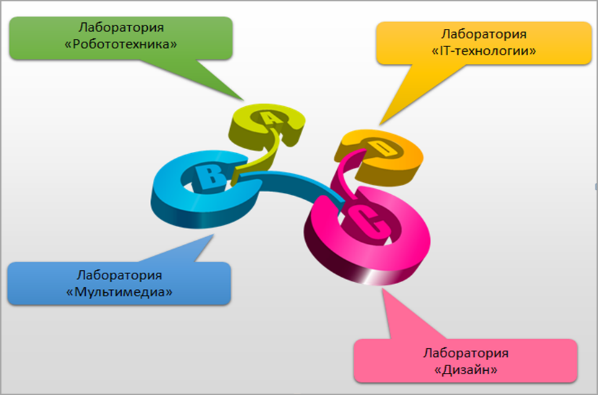 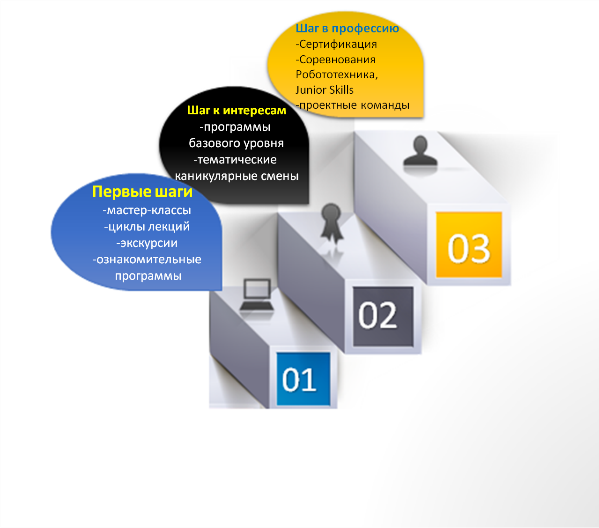 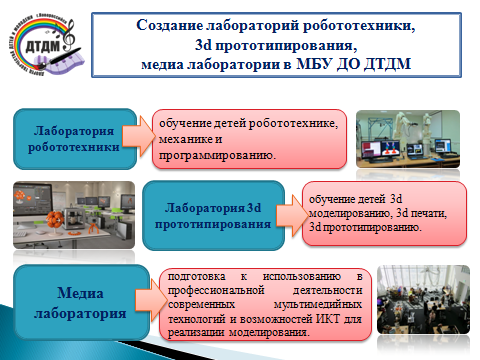 Ступени профессионального самоопределения детского образовательного технопарка  («Центр детского творчества»)
Кровельное дело
Автотрассовый моделизм
Судомоделирование
3D прототипирование
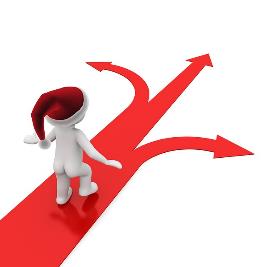 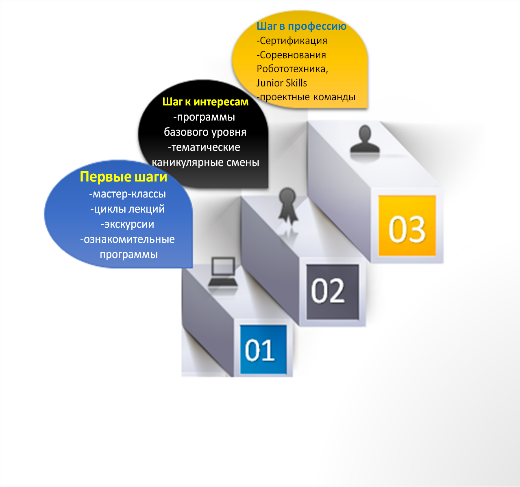 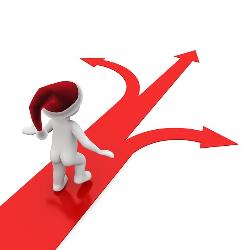 Туризм
Робототехника
Проектируемые результаты
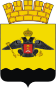 Создание современной интерактивной образовательной среды технопарков
Реализация новых и усовершенствованных дополнительных общеобразовательных программ, ориентированных на реализацию детских  проектов в области решения конкретных технологических задач. Проведение мастер-классов, циклов научно-популярных лекций, тематических мастер-классов.
Увеличение охвата учащихся, занимающихся по программам технической направленности на 50% .
Повышение квалификации и уровня профессионального мастерства педагогов дополнительного образования технической направленности путем прохождения специализированных курсов по специфике преподаваемого предмета.
Повышение мотивации учащихся к изучению программ технической направленности путем включения их в работу лабораторий центров на различных ступенях профессионального самоопределения. 
Функционирование системы поэтапного осознанного профессионального выбора инженерно-технических профессий
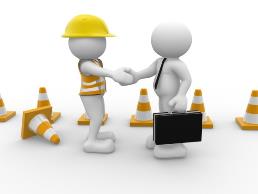 Проектируемые результаты
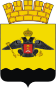 Популяризация востребованных (дефицитных ) профессий на рынке труда г. Новороссийска;
Укрепление и усовершенствование оборудования для лабораторий на базе МУДОД ( ДТ, Школьник, ЦДТ);
Увеличение численности детей, участвующих в краевых и всероссийских конкурсах и соревнованиях технической направленности;
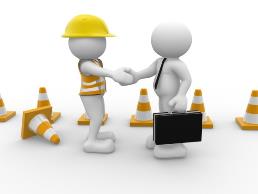 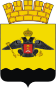 Условия реализации модели функционирования. Ресурсы и механизмы
Деятельность лабораторий детского образовательного технопарка осуществляется на бюджетной и внебюджетной основе, с использованием целевого финансирования на оборудование лабораторий 
Механизмом реализации является разработка комплекса мер сопровождения обучающихся в формировании технологической
Компетентности на протяжении всего пути обучения через все ступени профессионального самоопределения учащихся   и педагогических работников, обеспечивающих данное сопровождение
Разработка ежегодного плана деятельности Проекта, лабораторий;
Разработка диагностических процедур для оценки эффективности деятельности детского образовательного технопарка;
Социально-материальная поддержка педагогов, 
работающих в образовательном технопарке
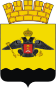 СПАСИБО 
ЗА ВНИМАНИЕ!